Guidelines for a 48”x 36” poster
Presenter name, Associates and CollaboratorsDepartment of {Insert Name Here}, College {Insert Name Here}, University {Insert Name Here}
Header	

Subheader
Ment etur? Fera vit faccae porporis dusa pratur,
sapelit qui deliquis diasperunt et quame rerest
venisimagnis quid eost adi blabo. Nemo voloria cor
sendaes et esequis soluptati comni seque etus
volorpo remquas aceseri aectiae volorro to quiatis
molupti rerovit, cuptae. Nem. Magnat.
 
• This is the suggested format for bullets
• Sendaes et esequis soluptati comni seque etus 
• Vellic tori sitius  inciis net 
• Tori sitiusam inciis net voluptatiis auditius dem venimus
• Tori sitiusam inciis net voluptatiis auditi
 
Uciam que nit vit etusand andam, torae consequam
haruntis et hiciisi nonsectius re sumque con eatatempor
restesto dolut diciis enisti optatus modis aliquia audita int
volene nonsequiae verumet videndu sdandelit aliaediae.
Nem sus.
Header

Subheader
Totat ullaborernam harci cus, cuscidendit lat et as eum explit apicaboria am que vendent inullup tatur? Quia voluptat ut prae. Qui blatibu saecture, ut volor as a audae es elenti quis qui tessum faccuptatet odignisim eatur, sincia nusdantent estem haruntiatint idit rem ulpa et exped que provitatatur seque pro idi nos quid quo vent.
  
Quia voluptat ut prae. Qui blatibu saecture, ut volor as a audae es elenti quis qui tessum faccuptatet 

Suggested format for numbered list:
Auditius
dolupta tatumquae 
Auditius
nusdantent 
nonsectius re sumque 
 
Uciam que nit vit etusand andam, torae consequam haruntis et hiciisi nonsectius re sumque.
Header
Subheader
Content goes here: Ossus volupicabore et iminciae nitati diaeculpa cumquo omnihil et, occulpa venient ab ilibusam volectes vellic tori sitiusam inciis net voluptatiis auditius dem venimus, ium eatius dolupta tatumquae num eos im fugitis ipienimet estisit, que con nonsequi culluptia as dis consequatem qui aliqui doluptatum est, od quo blab ilias eum exeres delitem qui ipiti omnisquam harchic temper.

 Ossus volupicabore et iminciae nitati diaeculpa cumquo omnihil et, occulpa venient ab ilibusam volectes vellic tori sitiusam inciis net voluptatiis auditius dem venimus, ium eatius dolupta


Subheader
Ossus volupicabore et iminciae nitati diaeculpa cumquo omnihil et, occulpa venient ab ilibusam volectes vellic tori sitiusam inciis net voluptatiis auditius dem venimu, ium eatius doluptaium eatius dolupta tatumquae num eos im fugitis ipienimet estisit, que con nonsequi culluptia as dis consequatem qui aliqui doluptatum.
Header
 
Content goes here: Totat ullaborernam harci cus, cuscidendit lat et as eum explit apicaboria am que vendent inullup tatur? Quia voluptat ut prae. Qui blatibu saecture, ut volor as a audae es elenti quis qui tessum faccuptatet odignisim eatur, sincia nusdantent estem haruntiatint idit rem ulpa et exped que provitatatur seque pro idi nos quid quo vent.
 
Subheader
Ossus volupicabore et iminciae nitati diaeculpa cumquo omnihil et, occulpa venient ab ilibusam volectes vellic tori sitius  inciis net voluptatiis auditius dem venimus, ium eatius dolupta

Subheader
Ossus volupicabore et iminciae nitati diaeculpa cumquo omnihil et, occulpa venient ab ilibusam volectes vellic tori sitiusam inciis net voluptatiis auditius dem venimus, ium eatius dolupta tatumquae num eos im fugitis ipienimet estisit, que con nonsequi culluptia as dis consequatem qui aliqui doluptatum est, od quo blab ilias eum exeres delitem qui ipiti omnisquam harchic empere.
This is the suggested format for captions.
Duis autem vel eum iriure dolor in hendrerit in vulputate velit esse molestie consequat.
This is the suggested format for captions.
Duis autem vel eum iriure dolor in hendrerit in vulputate velit esse molestie consequat.
Header

Ossus volupicabore et iminciae nitati diaeculpa cumquo omnihil et, occulpa venient ab ilibusam volectes vellic tori sitiusam inciis net voluptatiis auditius dem venimu, ium eatius doluptaium eatius dolupta tatumquae num eos im fugitis ipienimet estisit, que con nonsequi culluptia as dis consequatem qui aliqui doluptatum.
Header
 
Subheader
Content goes here: Ossus volupicabore et iminciae nitati diaeculpa cumquo omnihil et, occulpa venient ab ilibusam volectes vellic tori sitiusam inciis net voluptatiis auditius dem venimus, ium eatius dolupta tatumquae num eos im fugitis ipienimet estisit, que con nonsequi culluptia as dis consequatem qui aliqui doluptatum est, od quo blab ilias eum exeres delitem qui ipiti omnisquam harchic temper.

Ossus volupicabore et iminciae nitati diaeculpa cumquo omnihil et, occulpa venient ab ilibusam volectes vellic tori sitiusam inciis net voluptatiis auditius dem venimus, ium eatius dolupta

Ossus volupicabore et iminciae nitati diaeculpa cumquo omnihil et, occulpa venient ab ilibusam volectes vellic tori sitiusam inciis net voluptatiis auditius dem venimu, ium eatius doluptaium eatius dolupta tatumquae num eos im fugitis ipienimet estisit, que con nonsequi culluptia as dis consequatem qui aliqui doluptatum.
This is the suggested format for captions.
Duis autem vel eum iriure dolor in hendrerit in vulputate velit esse molestie consequat.
This is the suggested format for captions.
Duis autem vel eum iriure dolor in hendrerit in vulputate velit esse molestie consequat.
Header

Ossus volupicabore et iminciae nitati diaeculpa cumquo omnihil et, occulpa venient ab ilibusam volectes vellic tori sitiusam inciis net voluptatiis.
This is the suggested format for captions.
Duis autem vel eum iriure dolor in hendrerit in vulputate velit esse molestie consequatDuis autem vel eum iriure dolor .
This is the suggested format for captions.
Duis autem vel eum iriure dolor in hendrerit in vulputate velit esse molestie consequatDuis autem vel eum iriure dolor .
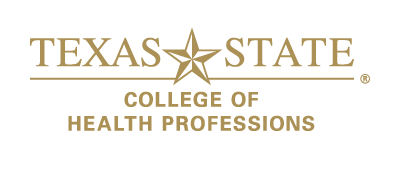 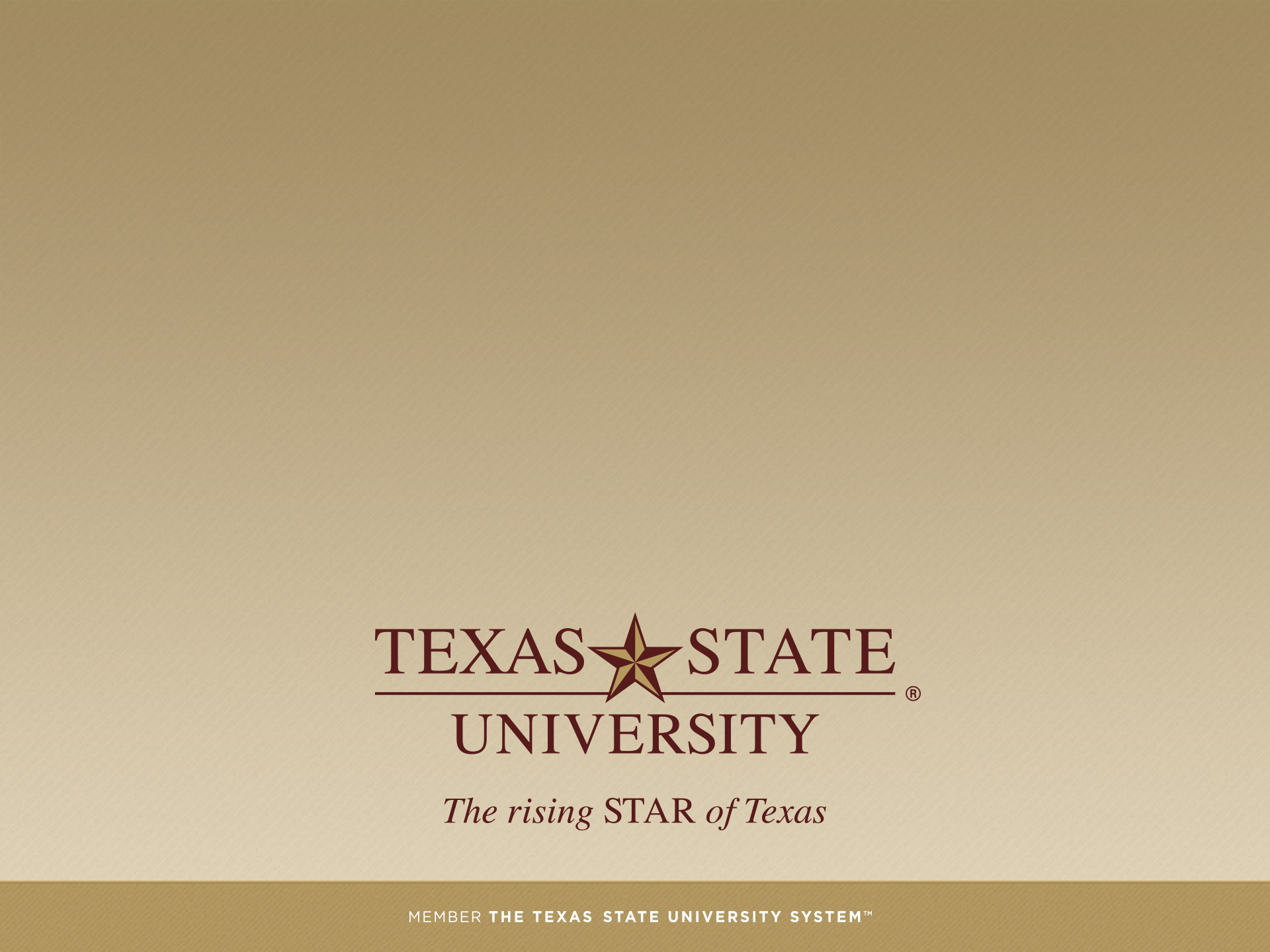 Guidelines for a 48”x 36” poster
Template for a 48”x36” poster
Presenter name, Associates and CollaboratorsDepartment of XXXXXXXXXXXXXXXX, College of XXXXXXXXXXXXXXXXXX, University of Illinois at Urbana-Champaign
Presenter name, Associates and CollaboratorsDepartment of {Insert Name Here}, College {Insert Name Here}, University {Insert Name Here}
Header	

Subheader
Ment etur? Fera vit faccae porporis dusa pratur,
sapelit qui deliquis diasperunt et quame rerest
venisimagnis quid eost adi blabo. Nemo voloria cor
sendaes et esequis soluptati comni seque etus
volorpo remquas aceseri aectiae volorro to quiatis
molupti rerovit, cuptae. Nem. Magnat.
 
• This is the suggested format for bullets
• Sendaes et esequis soluptati comni seque etus 
• Vellic tori sitius  inciis net 
• Tori sitiusam inciis net voluptatiis auditius dem venimus
• Tori sitiusam inciis net voluptatiis auditi
 
Uciam que nit vit etusand andam, torae consequam
haruntis et hiciisi nonsectius re sumque con eatatempor
restesto dolut diciis enisti optatus modis aliquia audita int
volene nonsequiae verumet videndu sdandelit aliaediae.
Nem sus.
Header

Subheader
Totat ullaborernam harci cus, cuscidendit lat et as eum explit apicaboria am que vendent inullup tatur? Quia voluptat ut prae. Qui blatibu saecture, ut volor as a audae es elenti quis qui tessum faccuptatet odignisim eatur, sincia nusdantent estem haruntiatint idit rem ulpa et exped que provitatatur seque pro idi nos quid quo vent.
  
Quia voluptat ut prae. Qui blatibu saecture, ut volor as a audae es elenti quis qui tessum faccuptatet 

Suggested format for numbered list:
Auditius
dolupta tatumquae 
Auditius
nusdantent 
nonsectius re sumque 
 
Uciam que nit vit etusand andam, torae consequam haruntis et hiciisi nonsectius re sumque.
Header
Subheader
Content goes here: Ossus volupicabore et iminciae nitati diaeculpa cumquo omnihil et, occulpa venient ab ilibusam volectes vellic tori sitiusam inciis net voluptatiis auditius dem venimus, ium eatius dolupta tatumquae num eos im fugitis ipienimet estisit, que con nonsequi culluptia as dis consequatem qui aliqui doluptatum est, od quo blab ilias eum exeres delitem qui ipiti omnisquam harchic temper.

 Ossus volupicabore et iminciae nitati diaeculpa cumquo omnihil et, occulpa venient ab ilibusam volectes vellic tori sitiusam inciis net voluptatiis auditius dem venimus, ium eatius dolupta


Subheader
Ossus volupicabore et iminciae nitati diaeculpa cumquo omnihil et, occulpa venient ab ilibusam volectes vellic tori sitiusam inciis net voluptatiis auditius dem venimu, ium eatius doluptaium eatius dolupta tatumquae num eos im fugitis ipienimet estisit, que con nonsequi culluptia as dis consequatem qui aliqui doluptatum.
Header
 
Content goes here: Totat ullaborernam harci cus, cuscidendit lat et as eum explit apicaboria am que vendent inullup tatur? Quia voluptat ut prae. Qui blatibu saecture, ut volor as a audae es elenti quis qui tessum faccuptatet odignisim eatur, sincia nusdantent estem haruntiatint idit rem ulpa et exped que provitatatur seque pro idi nos quid quo vent.
 
Subheader
Ossus volupicabore et iminciae nitati diaeculpa cumquo omnihil et, occulpa venient ab ilibusam volectes vellic tori sitius  inciis net voluptatiis auditius dem venimus, ium eatius dolupta

Subheader
Ossus volupicabore et iminciae nitati diaeculpa cumquo omnihil et, occulpa venient ab ilibusam volectes vellic tori sitiusam inciis net voluptatiis auditius dem venimus, ium eatius dolupta tatumquae num eos im fugitis ipienimet estisit, que con nonsequi culluptia as dis consequatem qui aliqui doluptatum est, od quo blab ilias eum exeres delitem qui ipiti omnisquam harchic empere.
This is the suggested format for captions.
Duis autem vel eum iriure dolor in hendrerit in vulputate velit esse molestie consequat.
This is the suggested format for captions.
Duis autem vel eum iriure dolor in hendrerit in vulputate velit esse molestie consequat.
Header

Ossus volupicabore et iminciae nitati diaeculpa cumquo omnihil et, occulpa venient ab ilibusam volectes vellic tori sitiusam inciis net voluptatiis auditius dem venimu, ium eatius doluptaium eatius dolupta tatumquae num eos im fugitis ipienimet estisit, que con nonsequi culluptia as dis consequatem qui aliqui doluptatum.
Header
 
Subheader
Content goes here: Ossus volupicabore et iminciae nitati diaeculpa cumquo omnihil et, occulpa venient ab ilibusam volectes vellic tori sitiusam inciis net voluptatiis auditius dem venimus, ium eatius dolupta tatumquae num eos im fugitis ipienimet estisit, que con nonsequi culluptia as dis consequatem qui aliqui doluptatum est, od quo blab ilias eum exeres delitem qui ipiti omnisquam harchic temper.

Ossus volupicabore et iminciae nitati diaeculpa cumquo omnihil et, occulpa venient ab ilibusam volectes vellic tori sitiusam inciis net voluptatiis auditius dem venimus, ium eatius dolupta

Ossus volupicabore et iminciae nitati diaeculpa cumquo omnihil et, occulpa venient ab ilibusam volectes vellic tori sitiusam inciis net voluptatiis auditius dem venimu, ium eatius doluptaium eatius dolupta tatumquae num eos im fugitis ipienimet estisit, que con nonsequi culluptia as dis consequatem qui aliqui doluptatum.
This is the suggested format for captions.
Duis autem vel eum iriure dolor in hendrerit in vulputate velit esse molestie consequat.
This is the suggested format for captions.
Duis autem vel eum iriure dolor in hendrerit in vulputate velit esse molestie consequat.
Header

Ossus volupicabore et iminciae nitati diaeculpa cumquo omnihil et, occulpa venient ab ilibusam volectes vellic tori sitiusam inciis net voluptatiis.
This is the suggested format for captions.
Duis autem vel eum iriure dolor in hendrerit in vulputate velit esse molestie consequatDuis autem vel eum iriure dolor .
This is the suggested format for captions.
Duis autem vel eum iriure dolor in hendrerit in vulputate velit esse molestie consequatDuis autem vel eum iriure dolor .
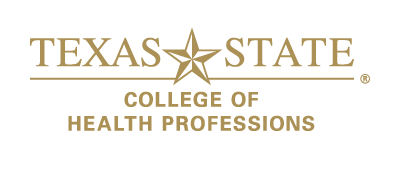